CALIPSO Cross-Cutting
Interfacing CALIPSO data through a graphical user interface
Grant Mercer (Team Lead)
Nathan Qian
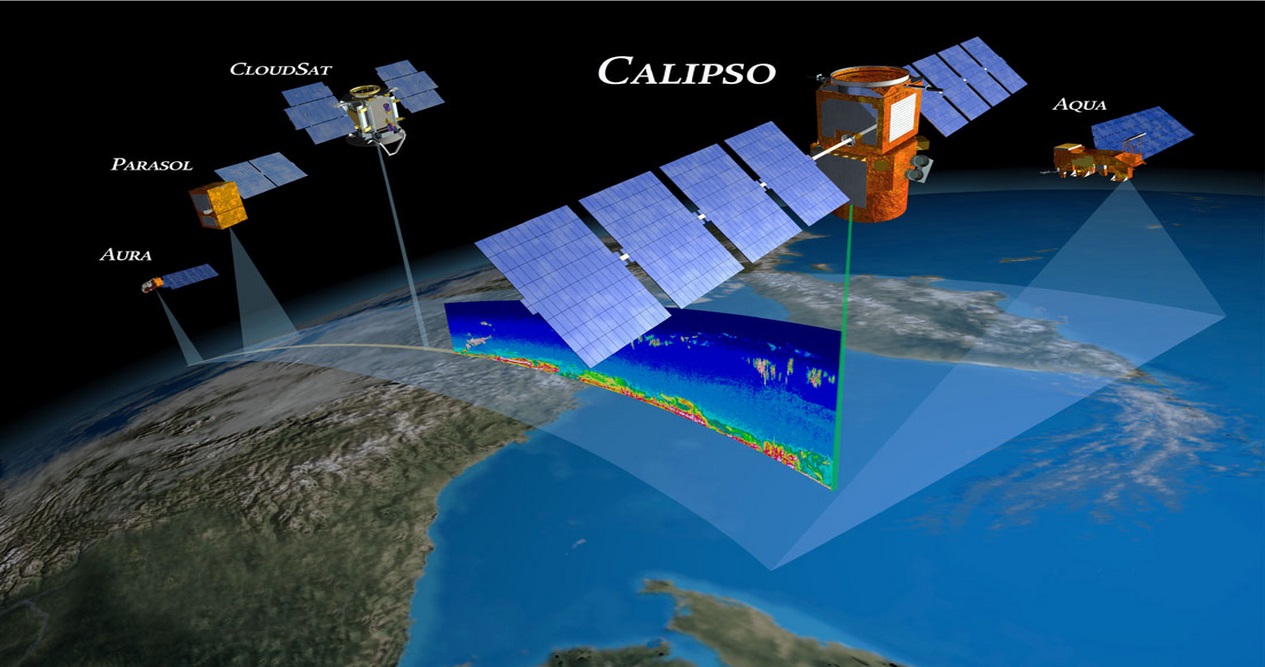 NASA Langley Research Center
Background
Cloud-Aerosol Lidar and Infrared Pathfinder Satellite Observation (CALIPSO)
Collects aerosol data
Viewed with an Interactive Data Language (IDL) program
[Speaker Notes: CALIPSO is an Earth observation that measures aerosol data in the Earth’s atmosphere. Earth scientists use CALIPSO data to analyze aerosols’ impact on Earth’s climate. To view CALIPSO data, researchers use a program written IDL. 
Image source: http://www.nasa.gov/images/content/329173main_CALIPSO-a-train-full.jpg]
Community Concerns
Affects Earth’s climate
Largest unknown variable in climate models
Negative health effects
Aerosols
Proprietary
Obscure
Difficult to update
IDL Program
[Speaker Notes: Aerosols have a major impact on the environment and human health. Aerosols can influence cloud formation and cloud radiative properties, affecting both the water cycle and radiative heating. Additionally, aerosols can be detrimental to air quality, causing adverse health effects to people. While the IDL program was written to help scientists identify aerosols’ environmental impact, IDL is a proprietary and obscure language, which makes it difficult to update and meet the researchers’ needs.]
Objectives
Create a visualization tool in Python
Add shape drawing, shape saving, and database features
Open source software release
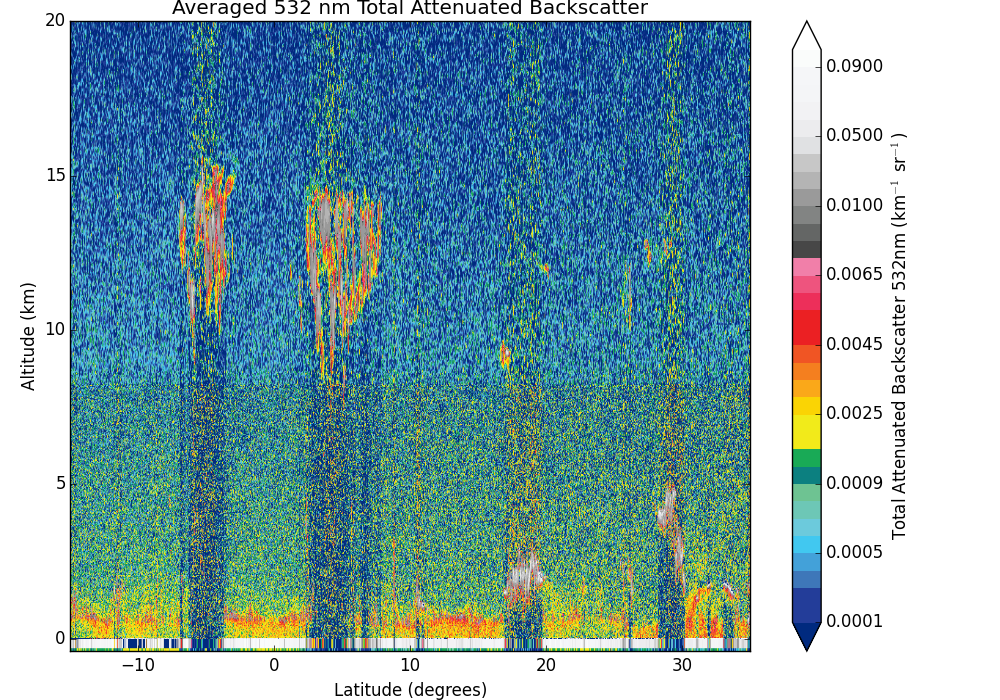 CALIPSO Data
[Speaker Notes: Aerosols have a major impact on the environment and human health. Aerosols can influence cloud formation and cloud radiative properties, affecting both the water cycle and radiative heating. Additionally, aerosols can be detrimental to air quality, causing adverse health effects to people. While the IDL program was written to help scientists identify aerosols’ environmental impact, IDL is a proprietary and obscure language, which makes it difficult to update and meet the researchers’ needs.
Image source: http://reverb.echo.nasa.gov/]
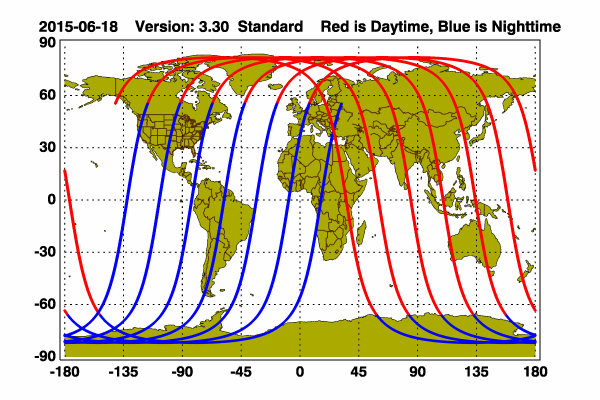 Study Area
CALIPSO Image Viewer
CALIPSO data: May 2006 – Today
Study Period
CALIPSO Science Team
Dr. Charles Trepte
Dr. Amber Soja
Project Partner
[Speaker Notes: Our study area spans the globe, and our study period includes all data sets collected by CALIPSO since its launch in May 2006. Our project partner and end user is the CALIPSO science team. Dr. Charles Trepte and Dr. Amber Soja were our point of contacts.
Image source: http://www-calipso.larc.nasa.gov/data/BROWSE/production/V3-30/2015-06-18/2015-06-18_V3.30_name_map.png]
Methodology
PolygonList
Holds list of PolygonDrawers
Handles shape manipulations requests
Calipso
Displays Interface
PolygonDrawer
Draws shape
Store shapes’ internals
DatabaseManager
Creates and maintains the database
PolygonReader
Reads shapes from JSON
Legend
Association

Aggregation

Composition
dbPolygon
Converts shape into database entry
[Speaker Notes: The Calipso class is responsible for displaying the interface for the Python CALIPSO visualization tool. The Calipso class has a PolygonList which handles shape manipulation requests. PolygonList holds several PolygonDrawers and sends the drawing request to the appropriate PolygonDrawer to update the shape. To read shapes saved on the local file directory, PolygonList has a PolygonReader, which parses JavaScript Object Notation (JSON) file and reads the shape files. When PolygonList receives a request to save or load a shape from the database, it signals DatabaseManager to carry out the appropriate operation. For saving shapes into the database, DatabaseManger has a dbPolygon, whose responsibility is to convert a shape into a database entry.]
Results
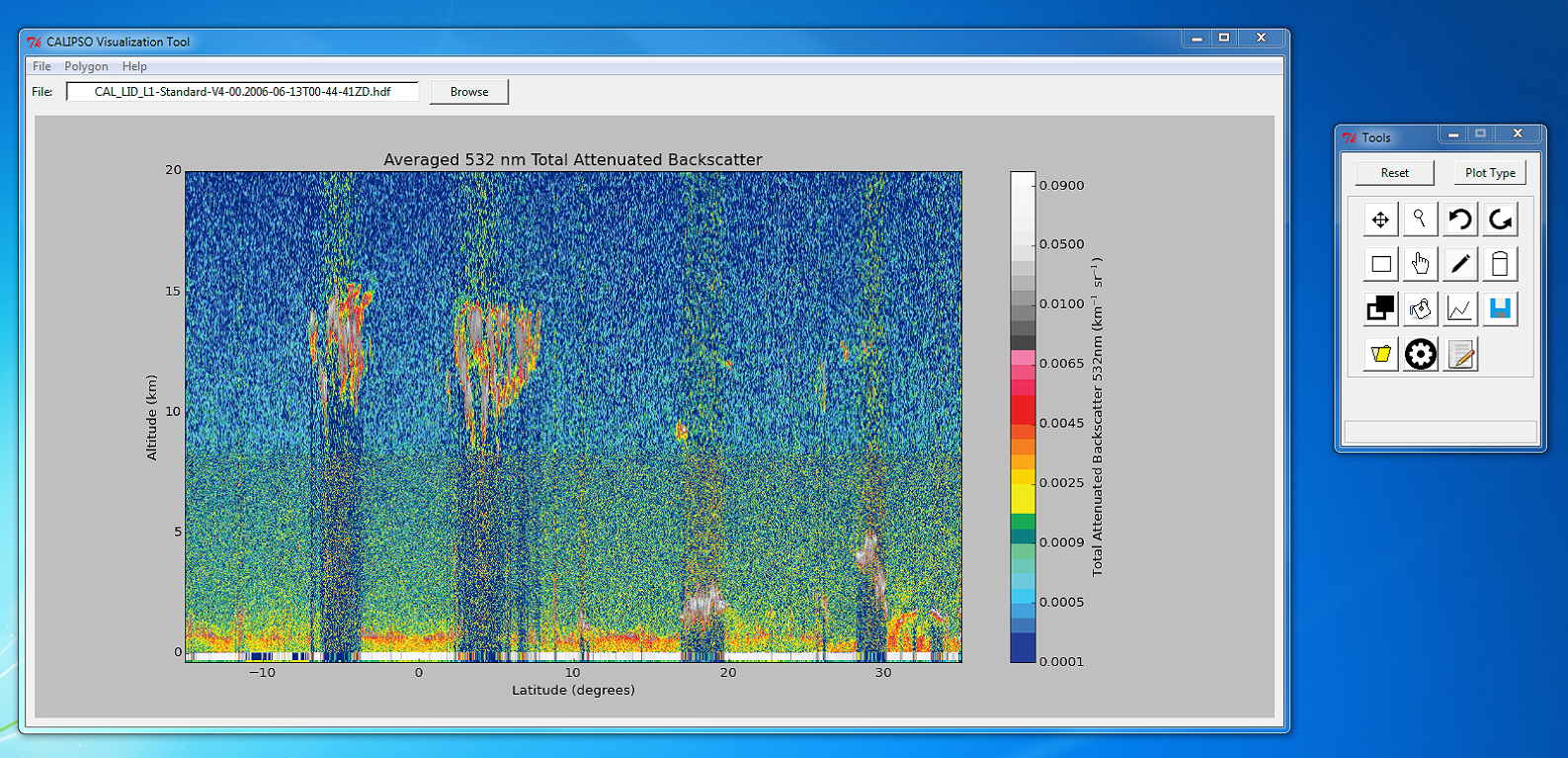 Program start
[Speaker Notes: The Python CALIPSO visualization tool starts with an empty screen, until the user loads a CALIPOS Hierarchical Data Format (HDF) file and selects a plot type.]
Results
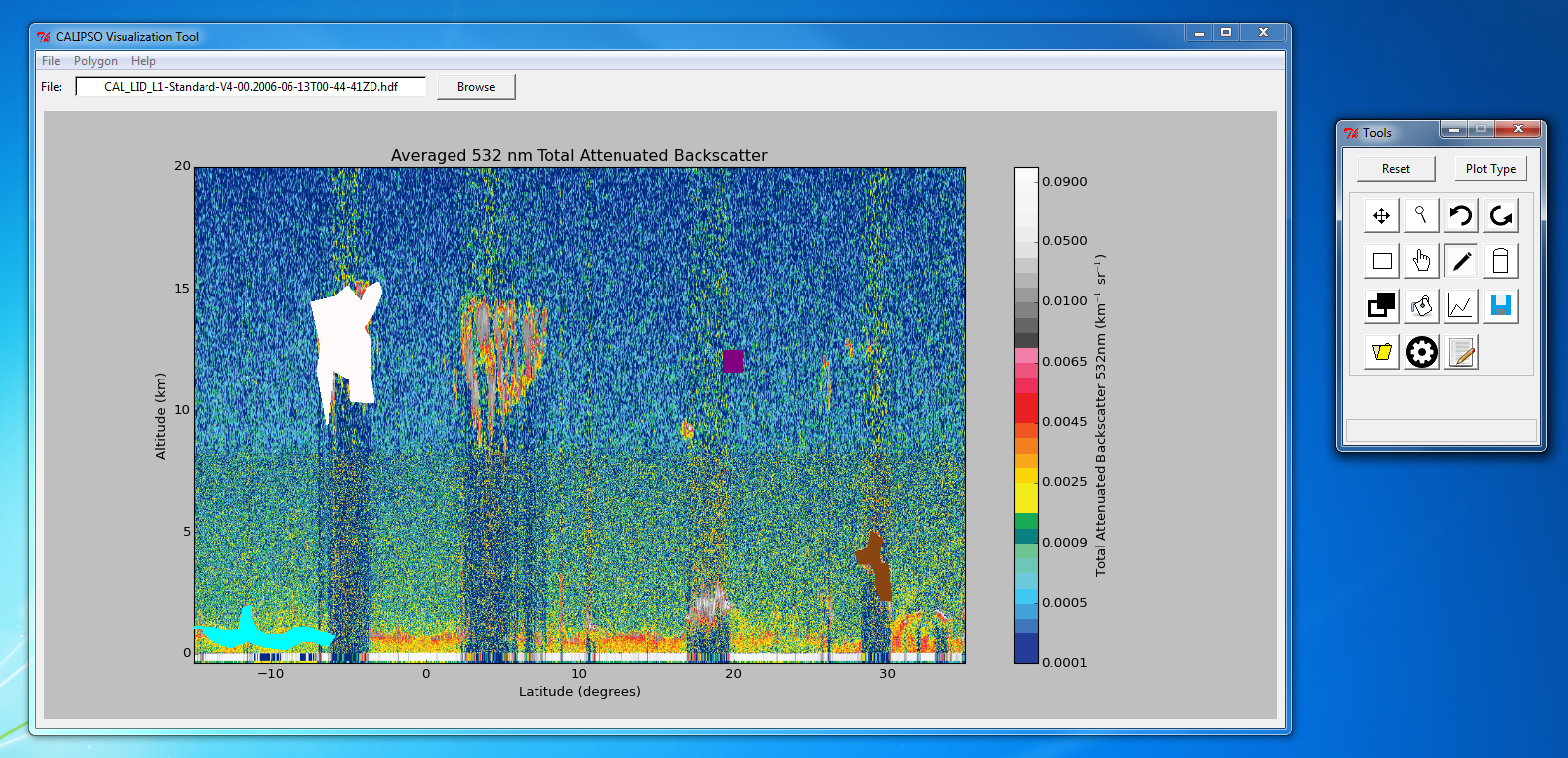 Shape drawing
Results
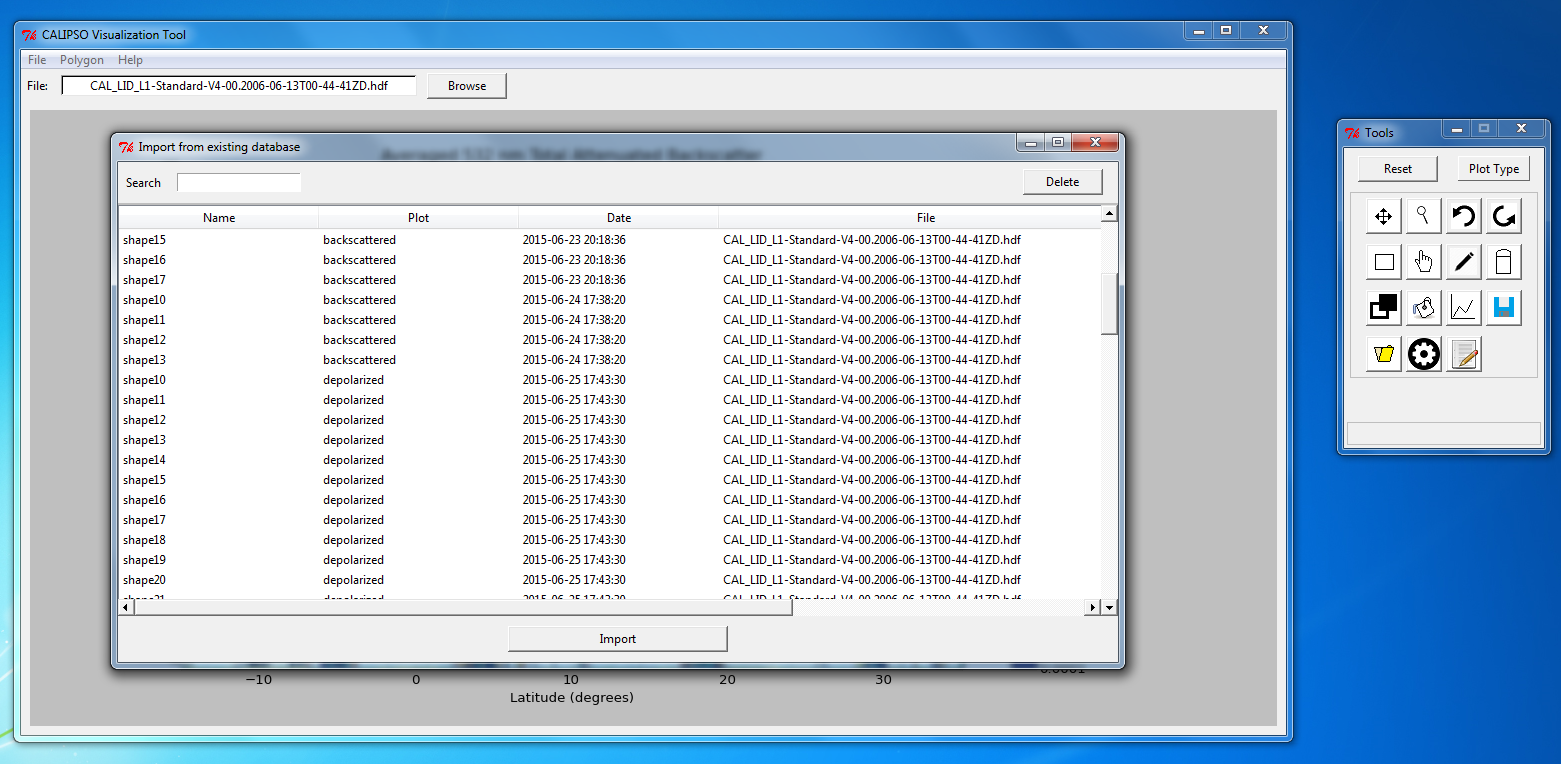 Database import
Conclusion
TODO
Advisors
Jeffry Ely, NASA DEVELOP National Program
Dr. Kenton Ross, NASA DEVELOP National Program
Partners
Dr. Chris Trepte, CALIPSO Science Team
Dr. Amber Soja, CALIPSO Science Team